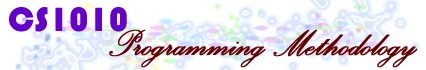 http://www.comp.nus.edu.sg/~cs1010/
UNIT 10
Multidimensional Arrays
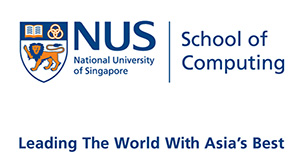 © NUS
CS1010 (AY2014/5 Semester 1)
Unit10 - 2
Unit 10: Multidimensional Arrays
Objective:
Understand the concept and application of multi-dimensional arrays
Reference:
Chapter 6: Numeric Arrays
© NUS
CS1010 (AY2014/5 Semester 1)
Unit10 - 3
Unit 10: Multidimensional Arrays (1/2)
One-dimensional Arrays (review)
1.1	Print Array
1.2	Find Maximum Value
1.3	Sum Elements
1.4	Sum Alternate Elements
1.5	Sum Odd Elements
1.6	Sum Last 3 Elements
1.7	Minimum Pair Difference
1.8	Accessing 1D Array Elements in Function
© NUS
CS1010 (AY2014/5 Semester 1)
Unit10 - 4
Unit 10: Multidimensional Arrays (2/2)
Multi-dimensional Arrays
2.1	Initalizers
2.2	Example
2.3	Accessing 2D Array Elements in Function
2.4	Class Enrolment
2.5	Matrix Addition
© NUS
CS1010 (AY2014/5 Semester 1)
Unit10 - 5
1. One-dimensional Arrays (1/2)
Array
A collection of data, called elements, of homogeneous type
Element type
Array name
int
a
[6]
Array size
a[0]
a[1]
a[2]
a[3]
a[4]
a[5]
12
20
25
8
36
9
© NUS
CS1010 (AY2014/5 Semester 1)
Unit10 - 6
1. One-dimensional Arrays (2/2)
Preparing an array prior to processing:
Initialization (if values are known beforehand):
int main(void) {
	int numbers[] = { 20, 12, 25, 8, 36, 9 };  
	...


}
some_fn(numbers, 6);
Or, read data into array:
int main(void) {
	int numbers[6], i;
	for (i = 0; i < 6; i++)
		scanf("%d", &numbers[i]);
	...


}
some_fn(numbers, 6);
© NUS
CS1010 (AY2014/5 Semester 1)
Unit10 - 7
1.1 Print Array
void printArray(int arr[], int size) {
	int i;  

	for (i = 0; i < size; i++)
		printf("%d ", arr[i]);
	printf("\n");
}
Calling:
int main(void) {
	int numbers[6];
	...

	printArray(numbers, 6);
	printArray(numbers, 3);
}
Value must not exceed actual array size.
Print first 6 elements (all)
Print first 3 elements
© NUS
CS1010 (AY2014/5 Semester 1)
Unit10 - 8
1.2 Find Maximum Value
findMax(int arr[], int size) to return the maximum value in arr with size elements
Precond: size > 0
int findMax(int arr[], int size) {
	int i, max;

	max = arr[0];
	for (i = 1; i < size; i++)
		if (arr[i] > max)
			max = arr[i];

	return max;	
}
i
arr
max
1
2
3
4
5
6
20
25
36
20
12
25
8
36
9
© NUS
CS1010 (AY2014/5 Semester 1)
Unit91- 9
1.3 Sum Elements
sum(int arr[], int size) to return the sum of elements in arr with size elements
Precond: size > 0
int sum(int arr[], int size) {
	int i, sum = 0;

	for (i = 0; i < size; i++)
		sum += arr[i];

	return sum;	
}
i
arr
sum
0
1
2
3
4
5
6
20
20
32
57
65
101
110
0
12
25
8
36
9
© NUS
CS1010 (AY2014/5 Semester 1)
Unit10 - 10
1.4 Sum Alternate Elements
sumAlt(int arr[], int size) to return the sum of alternate elements (1st, 3rd, 5th, etc.)
Precond: size > 0
int sum(int arr[], int size) {
	int i, sum = 0;

	for (i = 0; i < size; i++)
		sum += arr[i];

	return sum;	
}
int sumAlt(int arr[], int size) {
	int i, sum = 0;

	for (i = 0; i < size; i+=2)
		sum += arr[i];

	return sum;	
}
i
arr
sum
0
2
4
6
20
45
81
0
20
12
25
8
36
9
© NUS
CS1010 (AY2014/5 Semester 1)
Unit10 - 11
1.5 Sum Odd Elements
sumOdd(int arr[], int size) to return the sum of elements that are odd numbers
Precond: size > 0
int sumOdd(int arr[], int size) {
	int i, sum = 0;

	for (i = 0; i < size; i++)
		if (arr[i]%2 == 1)
			sum += arr[i];

	return sum;	
}
int sum(int arr[], int size) {
	int i, sum = 0;

	for (i = 0; i < size; i++)
		sum += arr[i];

	return sum;	
}
i
arr
sum
0
1
2
3
4
5
6
20
25
0
34
12
25
8
36
9
© NUS
CS1010 (AY2014/5 Semester 1)
Unit10 - 12
1.6 Sum Last 3 Elements (1/3)
sumLast3(int arr[], int size) to return the sum of the last 3 elements among size elements
Precond: size  0
Examples:
© NUS
CS1010 (AY2014/5 Semester 1)
Unit10 - 13
1.6 Sum Last 3 Elements (2/3)
Thinking…
Last 3 elements of an array arr
arr[size – 1]
arr[size – 2]
arr[size – 3]
A loop to iterate 3 times (hence, need a counter) with index starting at size – 1 and decrementing it in each iteration
int i, count = 0;

for (i = size - 1; count<3; i--) {
	. . .
	count++;
}
But what if there are fewer than 3 elements in arr?
int i, count = 0;
for (i = size - 1; (i >= 0) && (count<3) ; i--) {
	. . .
	count++;
}
© NUS
CS1010 (AY2014/5 Semester 1)
Unit10 - 14
1.6 Sum Last 3 Elements (3/3)
Complete function:
int sumLast3(int arr[], int size) {
	int i, count = 0, sum = 0;

	for (i = size - 1; (i>=0) && (count<3); i--) {
		sum += arr[i];
		count++;
	}

	return sum;
}
© NUS
CS1010 (AY2014/5 Semester 1)
Unit10 - 15
1.7 Minimum Pair Difference (1/3)
Is it true that all problems on 1D arrays can be solved by single loop? Of course not!
Write a function minPairDiff(int arr[], int size) that computes the minimum possible difference of any pair of elements in arr.
For simplicity, assume size > 1 (i.e. there are at least 2 elements in array).
© NUS
CS1010 (AY2014/5 Semester 1)
Unit10 - 16
1.7 Minimum Pair Difference (2/3)
Thinking…
Eg: size = 5. Need to compute difference of
Outer loop index 
i from 0 to size-2
Inner loop index 
j from i+1 to size-1
arr[1]
arr[2]
arr[0]
Inner loop index 
j from 1 to size-1
arr[3]
arr[4]
arr[2]
Inner loop index 
j from 2 to size-1
arr[1]
arr[3]
arr[4]
arr[3]
Inner loop index 
j from 3 to size-1
arr[2]
arr[4]
Inner loop index 
j from 4 to size-1
arr[3]
arr[4]
© NUS
CS1010 (AY2014/5 Semester 1)
Unit10 - 17
1.7 Minimum Pair Difference (3/3)
The code…
Outer loop index 
i from 0 to size-2
Inner loop index 
j from i+1 to size-1
int minPairDiff(int arr[], int size) {
	int i, j, diff, minDiff;

	minDiff = abs(arr[0] – arr[1]); // init min diff.

	for (i = 0; i < size-1; i++) 
		for (j = i+1; j < size; j++) {
			diff = abs(arr[i] – arr[j]);
			if (diff < minDiff)
				minDiff = diff;
		}

	return minDiff;
}
This kind of nested loop is found in many applications involving 1D array, for example, sorting (to be covered later).
In fact, this problem can be solved by first sorting the array, then scan through the array once more to pick the pair of neighbours with the smallest difference.
© NUS
CS1010 (AY2014/5 Semester 1)
Unit10 - 18
Code Provided
Unit10_FindMax.c: 
Section 1.2 Find Maximum Element
Unit10_SumElements.c:
Section 1.3 Sum Elements
Section 1.4 Sum Alternate Elements
Section 1.5 Sum Odd Elements
Section 1.6 Sum Last 3 Elements
Unit10_MinPairDiff.c:
Section 1.7 Minimum Pair Difference
© NUS
CS1010 (AY2014/5 Semester 1)
Unit10 - 19
1.8 Accessing 1D Array Elements in Function (1/2)
A function header with array parameter,
  int sum(int a[ ], int size)
Why is it not necessary to have a value in here to indicate the “real” size?
A value is not necessary (and is ignored by compiler if provided) as accessing a particular array element requires only the following information
The address of the first element of the array
The size of each element
Both information are known
For example, when the above function is called with 	ans = sum(numbers, 6); in the main(), the address of the first element, &numbers[0], is copied into the parameter a
The size of each element is determined since the element type (int) is given (in sunfire, an integer takes up 4 bytes)
© NUS
CS1010 (AY2014/5 Semester 1)
Unit10 - 20
1.8 Accessing 1D Array Elements in Function (2/2)
A function header with array parameter,
  int sum(int a[ ], int size)
Why is it not necessary to have a value in here to indicate the “real” size?
With this, the system is able to calculate the effective address of the required element, say a[2], by the following formula:
	Address of a[2] = base address + (2  size of each element)
where base address is the address of the first element
Hence, suppose the base address is 2400, then address of a[2] is 2400 + (2  4), or 2408.
a[0]
a[1]
a[2]
a[3]
19
5
12
7
...
© NUS
CS1010 (AY2014/5 Semester 1)
Unit10 - 21
2. Multi-dimensional Arrays (1/2)
In general, an array can have any number of dimensions
Example of a 2-dimensional (2D) array:
// array with 3 rows, 5 columns
int a[3][5];
a[0][0] = 2;
a[2][4] = 9;
a[1][0] = a[2][4] + 7;
0
1
2
3
4
2
0
16
1
9
2
Arrays are stored in row-major order
That is, elements in row 0 comes before row 1, etc.
a[0][0]
…
a[0][4]
a[1][0]
…
a[1][4]
a[2][0]
…
a[2][4]
row 0
row 1
row 2
© NUS
CS1010 (AY2014/5 Semester 1)
Unit10 - 22
2. Multi-dimensional Arrays (2/2)
Examples of applications:

1
2
3
30
31
Jan
32.1
31.8
31.9
32.3
32.4
Feb
32.6
32.6
33.0
0
0

:
matrix[3][3]
31.8
32.3
30.9
31.6
32.2
Dec
Daily temperatures: temperatures[12][31]
Suise
Jerna
Zass
Emily
Ex1
Ex1
Ex1
Ex1
Ex2
Ex2
Ex2
Ex2
Ex3
Ex3
Ex3
Ex3
Lab1
Lab1
Lab1
Lab1
52
79
59
76
50
75
68
80
45
66
60
62
Lab2
Lab2
Lab2
Lab2
57
90
0
60
60
83
0
72
63
77
0
48
Lab3
Lab3
Lab3
Lab3
52
81
67
76
59
73
71
80
66
79
75
62
Lab4
Lab4
Lab4
Lab4
33
58
38
60
42
64
52
72
37
52
35
48
Lab5
Lab5
Lab5
Lab5
68
93
78
58
68
80
86
79
72
85
82
73
Students’ lab marks: marks[4][5][3]
© NUS
CS1010 (AY2014/5 Semester 1)
Unit10 - 23
2.1 Multi-dimensional Array Initializers
Examples:
// nesting one-dimensional initializers
int a[3][5] = { {4, 2, 1, 0, 0},
                {8, 3, 3, 1, 6},
                {0, 0 ,0, 0, 0} };

// the first dimension can be unspecified
int b[][5] = { {4, 2, 1, 0, 0},
               {8, 3, 3, 1, 6},
               {0, 0, 0, 0, 0} };

// initializer with implicit zero values
int d[3][5] = { {4, 2, 1},
                {8, 3, 3, 1, 6} };
What happens to the uninitialized elements?
© NUS
CS1010 (AY2014/5 Semester 1)
Unit10 - 24
2.2 Multi-dimensional Array: Example
Unit10_2DArray.c
#include <stdio.h>
#define N 5    // number of columns in array
int sumArray(int [][N], int); // function prototype

int main(void) {
    int foo[][N] = { {3,7,1}, {2,1}, {4,6,2} };
    printf("Sum is %d\n", sumArray(foo, 3));
    printf("Sum is %d\n", sumArray(foo, 2));
    return 0; 
}

// To sum all elements in arr
int sumArray(int arr[][N], int rows) {
    int i, j, total = 0;
    for (i = 0; i < rows; i++) {
        for (j = 0; j < N; j++) {
            total += arr[i][j];
        }
    }
    return total;
}
Sum is 26
Sum is 14
Second dimension must be specified; first dimension is not required.
© NUS
CS1010 (AY2014/5 Semester 1)
Unit10 - 25
2.3 Accessing 2D Array Elements in Function
A function header with 2D array parameter,
  function(int a[][5], ...)
Why second dimension must be specified, but not the first dimension?
To access an element in a 2D array, it must know the number of columns. It needs not know the number of rows. 
For example, given the following two 2D-arrays:
A 3-column 2D array:
A 5-column 2D array:
As elements are stored linearly in memory in row-major order, element a[1][0] would be the 4th element in the 3-column array, whereas it would be the 6th element in the 5-column array.
Hence, to access a[1][0] correctly, we need to provide the number of columns in the array. 
For multi-dimensional arrays, all but the first dimension must be specified in the array parameter.
:
:
© NUS
CS1010 (AY2014/5 Semester 1)
Unit10 - 26
2.4 Class Enrolment (1/5)
A class enrolment system can be represented by a 2D array enrol, where the rows represent the classes, and columns the students. For simplicity, classes and students are identified by non-negative integers.
A ‘1’ in enrol[c][s] indicates student s is enrolled in class c; a ‘0’ means s is not enrolled in c.
Assume at most 10 classes and 30 students.
Example of an enrolment system with 3 classes and 8 students:
0
1
2
3
4
5
6
7
Queries:
Name any class with the most number of students
Name all students who are enrolled in all the classes
1
0
1
0
1
1
1
0
0
1
0
1
1
1
0
1
1
1
0
1
1
1
0
0
1
0
2
© NUS
CS1010 (AY2014/5 Semester 1)
Unit10 - 27
2.4 Class Enrolment (2/5)
Inputs:
Number of classes and students
Number of data entries
Each data entry consists of 2 integers s and c indicating that student s is enrolled in class c.
Sample input:
Number of classes and students: 3 8
Number of data entries: 15
Enter 15 entries (student class):
3 1
0 0
0 1
1 2
2 0
2 1
2 2
3 2
7 1
6 0
5 0
4 1
4 0
6 2
6 1
0
1
2
3
4
5
6
7
1
0
1
0
1
1
1
0
0
1
0
1
1
1
0
1
1
1
0
1
1
1
0
0
1
0
2
© NUS
CS1010 (AY2014/5 Semester 1)
Unit10 - 28
2.4 Class Enrolment (3/5)
#define MAX_CLASSES 10
#define MAX_STUDENTS 30
int main(void) {
	int enrol[MAX_CLASSES][MAX_STUDENTS] = { {0} }, numClasses, numStudents;

	printf("Number of classes and students: ");
	scanf("%d %d", &numClasses, &numStudents);
	readInputs(enrol, numClasses, numStudents);

	return 0;
}
1
0
1
0
1
1
1
0
1
0
1
1
1
0
1
1
0
1
1
1
0
0
1
0
// Read data into array enrol
void readInputs(int enrol[][MAX_STUDENTS], 
                int numClasses, int numStudents) {
	int entries;   // number of data entries
	int i, class, student; 

	printf("Number of data entries: ");
	scanf("%d", &entries);

	printf("Enter %d data entries (student class): \n", entries);
	// Read data into array enrol
	for (i = 0; i < entries; i++) {
		scanf("%d %d", &student, &class);
		enrol[class][student] = 1;
	}
}
3 8
15
3 1
0 0
0 1
1 2
2 0
2 1
2 2
3 2
7 1
6 0
5 0
4 1
4 0
6 2
6 1
0
1
2
3
4
5
6
7
0
1
2
© NUS
CS1010 (AY2014/5 Semester 1)
Unit10 - 29
2.4 Class Enrolment (4/5)
Query 1: Name any class with the most number of students
Row sums
int classWithMostStudents
      (int enrol[][MAX_STUDENTS],
       int numClasses, int numStudents) {
	int classSizes[MAX_CLASSES];
	int r, c; // row and column indices
	int maxClass, i;

	for (r = 0; r < numClasses; r++)
		classSizes[r] = 0;
		for (c = 0; c < numStudents; c++) {
			classSizes[r] += enrol[r][c];
	}

	// find the one with most students
	maxClass = 0;  // assume class 0 has most students
	for (i = 1; i < numClasses; i++)
		if (classSizes[i] > classSizes[maxClass]) 
			maxClass = i;

	return maxClass;
}
5
6
4
1
0
1
0
1
1
1
0
1
0
1
1
1
0
1
1
0
1
1
1
0
0
1
0
0
1
2
3
4
5
6
7
0
1
2
© NUS
CS1010 (AY2014/5 Semester 1)
Unit10 - 30
2.4 Class Enrolment (5/5)
Query 2: Name all students who are enrolled in all classes
// Find students who are enrolled in all classes
void busiestStudents(int enrol[][MAX_STUDENTS], 
            int numClasses, int numStudents) {
	int sum; 
	int r, c;

	printf("Students who take all classes: ");
	for (c = 0; c < numStudents; c++) {
		sum = 0;
		for (r = 0; r < numClasses; r++) {
			sum += enrol[r][c];
		}
		if (sum == numClasses)
			printf("%d ", c);
	}
	printf("\n");
}
1
0
1
0
1
1
1
0
1
0
1
1
1
0
1
1
0
1
1
1
0
0
1
0
2   1  3   2   2   1  3   1
Column sums
0
1
2
3
4
5
6
7
0
1
Refer to Unit10_ClassEnrolment.c for complete program.
2
© NUS
CS1010 (AY2014/5 Semester 1)
Unit10 - 31
2.5 Matrix Addition (1/2)
To add two matrices, both must have the same size (same number of rows and columns).
To compute C = A + B, where A, B, C are matrices
		ci,j  = ai,j + bi,j 
Examples:
© NUS
CS1010 (AY2014/5 Semester 1)
Unit10 - 32
2.5 Matrix Addition (2/2)
Unit10_MatrixOps.c
// To sum mtxA and mtxB to obtain mtxC
void sumMatrix(float mtxA[][MAX_COL], float mtxB[][MAX_COL], 
 	             float mtxC[][MAX_COL], int row_size, int col_size) {
	int row, col;

	for (row=0; row<row_size; row++)
		for (col=0; col<col_size; col++) 
			mtxC[row][col] = mtxA[row][col] + mtxB[row][col];
}
10
21
7
9
3
7
18
20
?
13
?
28
?
25
?
29
+
=
4
6
14
5
6
5
8
15
?
10
?
11
?
22
?
20
© NUS
CS1010 (AY2014/5 Semester 1)
Unit10 - 33
Summary
In this unit, you have learned about
Declaring 2D arrays
Using 2D arrays in problem solving
© NUS
CS1010 (AY2014/5 Semester 1)
Unit10 - 34
End of File